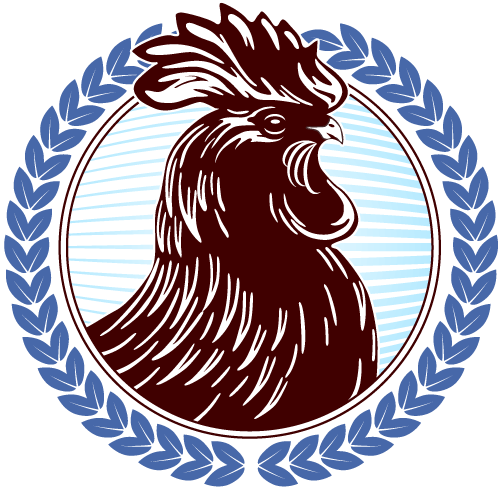 Chanticleer Authors Conference
Unlock the Secrets to Successful Publishing
The Marketing & Business of Writing
March 31 – April 2, 2017Hotel Bellwether, Bellingham, WA
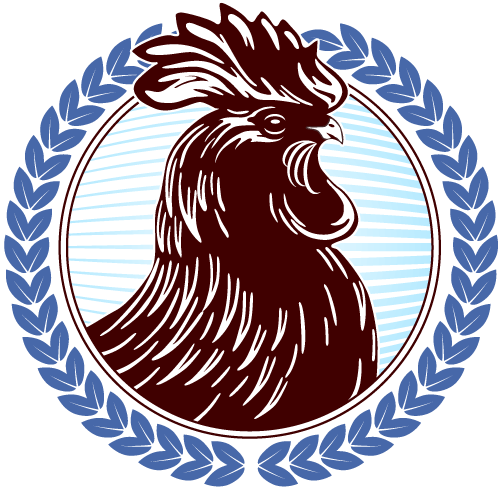 Sponsorship                        Opportunities
* Gold is a yearlong sponsorship from Mar 2017 to Feb 2018
[Speaker Notes: Logo displayed behind Keynote Presenter Podium throughout the Conference]
More Sponsorship Opportunities
Here’s a list of other sponsorship packages** you may be interested in:
Attendee T-Shirts
On-site banners
Workshop refreshments
Conference refreshment breaks
Happy Hour Sponsors
Event guide advertising
On-screen advertising
On-site roll-ups
Swag bag inserts
Awards Program Sponsors
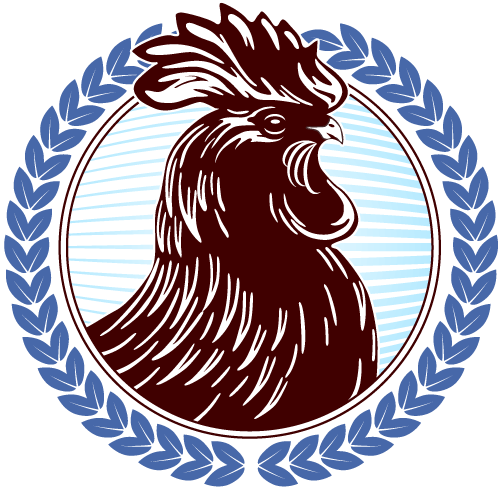 **Please enquire directly to get a quote for the above packages.
Is there something we’ve missed? We want to hear your ideas to make Chanticleer Authors Conference 2017 the very best for us all!

Please contact Chanticleer Marketing Director – Paul Wegenast at pwegenast@chantireviews.com regarding your involvement this year.